Figure 14. Spatial kernels used by model. Circle area denotes the size of a weight. Open circles denote excitatory ...
Cereb Cortex, Volume 11, Issue 1, January 2001, Pages 37–58, https://doi.org/10.1093/cercor/11.1.37
The content of this slide may be subject to copyright: please see the slide notes for details.
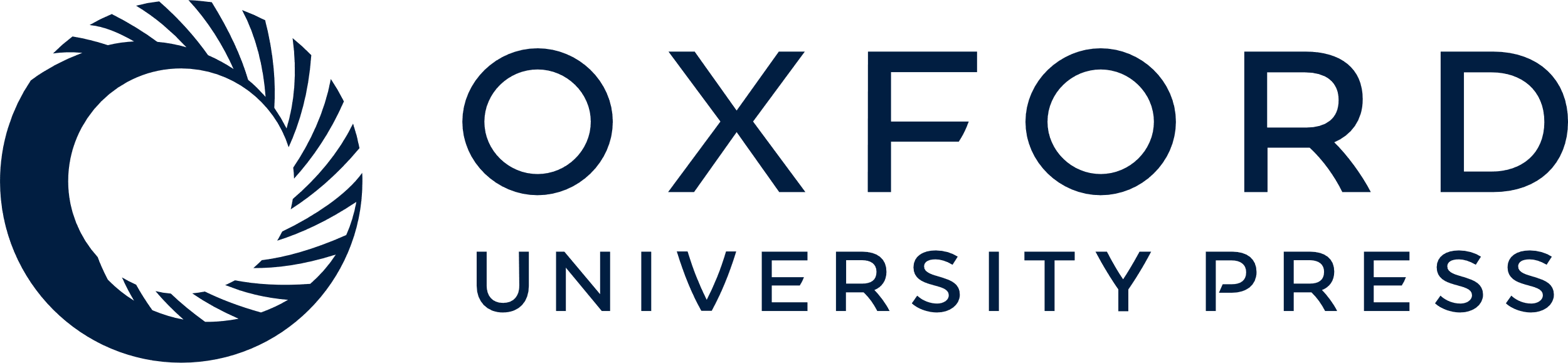 [Speaker Notes: Figure 14.  Spatial kernels used by model. Circle area denotes the size of a weight. Open circles denote excitatory weights and black circles denote inhibitory weights. Kernels (a) and (b) are prespecified; the remaining kernels start with zero values, and are learned. The kernels that govern interactions between vertically oriented cortical cells are shown. Kernels governing interactions with horizontally oriented cells are not shown. (c)–(f) depict the kernels following training in the unstructured vision phase (Fig. 2, left), and (g)–(j) depict the same kernels following training in the structured vision phase (Fig. 2, right). (a) Gaussian off-surround in equations (3), (6) and (7). (b) Vertical simple cell filter implemented in equation (14). (c,g) Layer 4 surround inhibitory weights, W+, in equations (20) and (38). (d,h) Layer 2/3 axonal connection strengths, U, in equations (27), (29) and (30). (e,i) Layer 2/3 synaptic weights, V, in equations (27) and (33). (f,j) Layer 2/3 disynaptic inhibitory weights, T+, in equations (26) and (36).


Unless provided in the caption above, the following copyright applies to the content of this slide: © Oxford University Press]